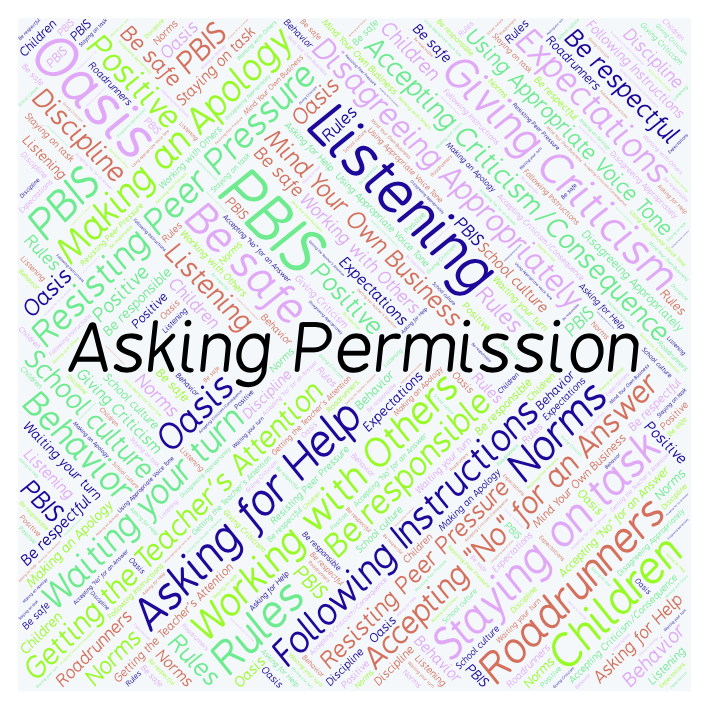 PBIS Social Skills
Day 1
Asking Permission
What are some things you must ask permission to do?
To respond to the prompt, scan the QR code to the right from the Padlet app or click here.
Once you have opened the Padlet, click on the plus sign ( + ) in the bottom right hand corner and enter your response.
Look around the Padlet to see what others have said.
Asking Permission
This week we are going to talk about Asking Permission.
Let’s learn the four steps all students must do when asking permission from someone else.
Asking Permission
Step 1: Look at the person.
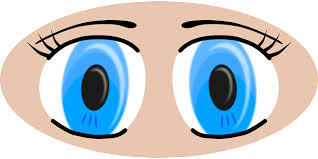 Asking Permission
Step 2: Use a calm and pleasant voice.
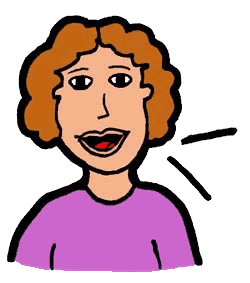 Asking Permission
Step 3: Say, “May I…”
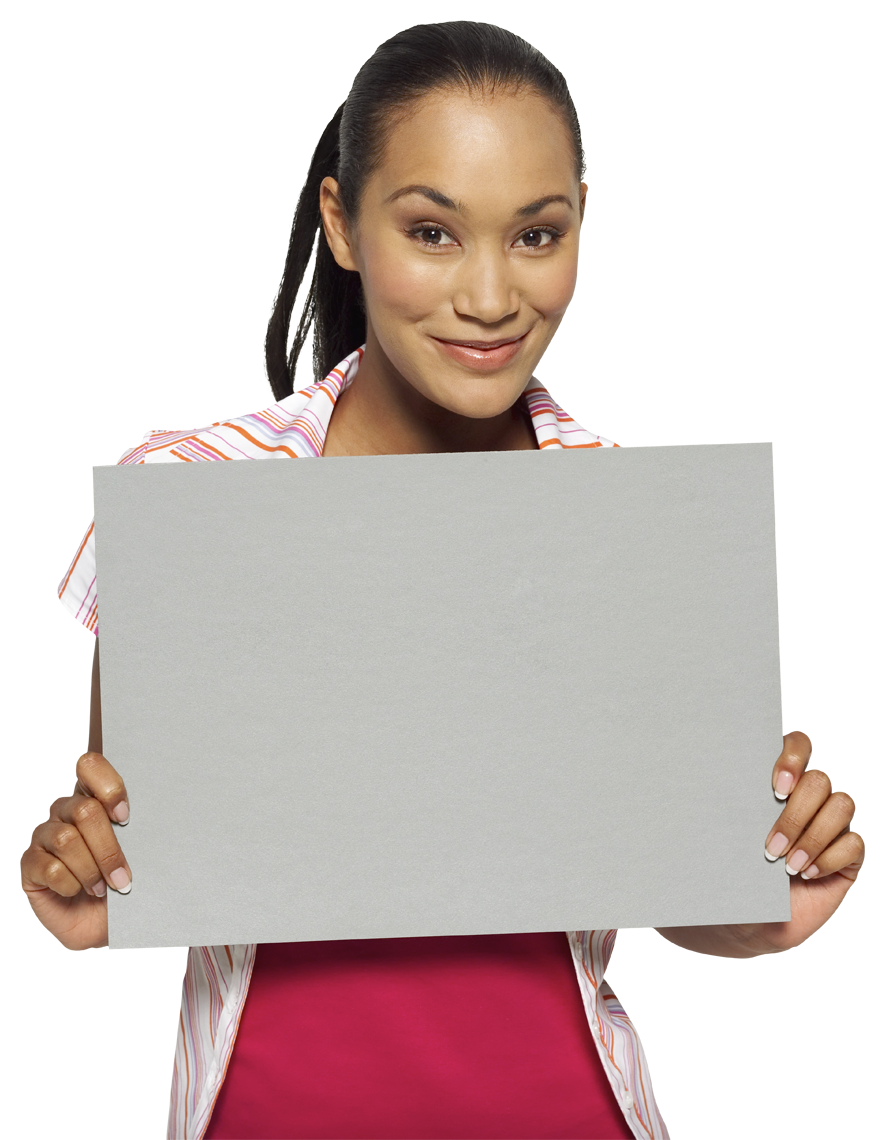 May I…?
Asking Permission
Step 4: Accept the answer calmly.
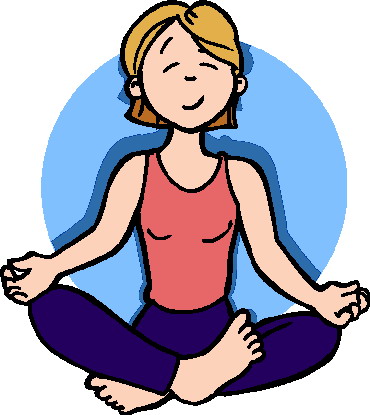 Asking Permission
We will be practicing these steps all week.
When you ask permission in this way, people are more likely to give you the answer you want.
Asking Permission
Project for the Week
Work with your table group to write a fictional narrative about a character who must ask permission for something.  Consider creating your narrative using the Story Creator app.
Be sure to include: 
a story with a beginning, middle, and end, and at least two characters who interact. 
The four steps you learned for Asking Permission.
Read the story to your class.